Chapter 5
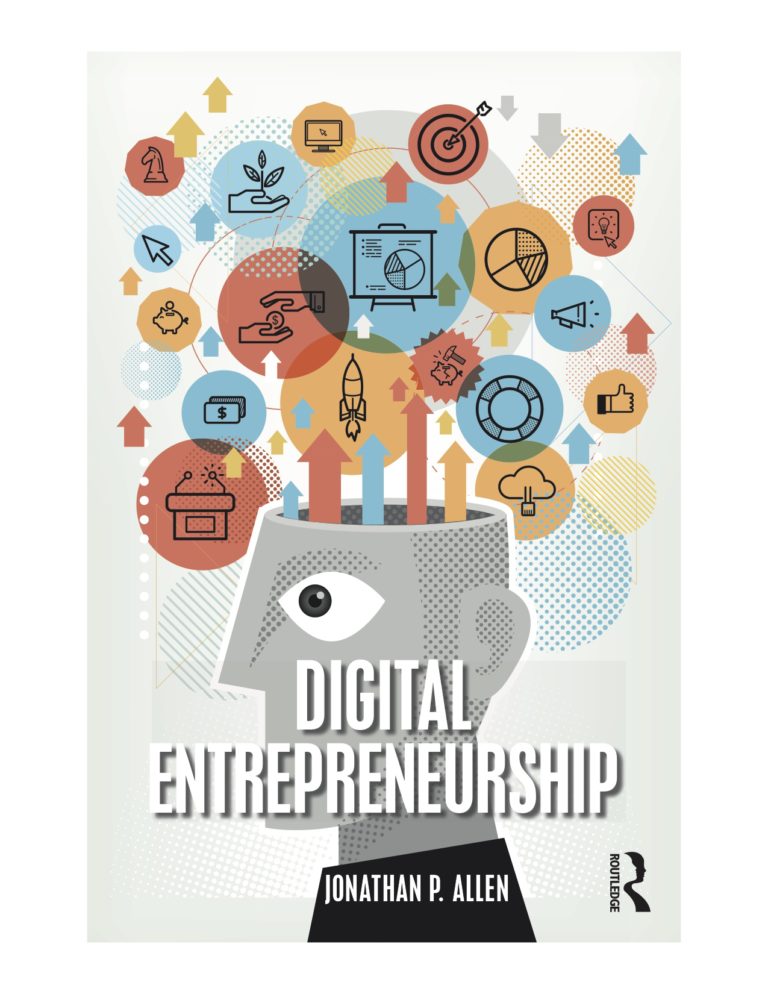 Digital Content for Business
J.P. Allen version 4-15-19
Highlights and Key Takeaways
Digital content is a powerful tool used by digital entrepreneurs to attract and satisfy customers.
A content strategy for a digital business includes decisions about content creation, delivery, and ongoing maintenance.
Content management software makes it easy to add and update content on digital prototypes.
Digital content can be categorized to make it more useful for potential customers, and easier to find.
Content is made accessible on digital prototypes through navigation structures such as links between pages, and menus.
Types of Digital Content
Different topics, limited only by the imagination.
Different technical formats: text, images, videos, or audio.
Different genres: stories, updates, brochures, newsletters, technical information, white papers, interviews, success stories, instructional videos, ultrashort videos, interactive quizzes, infographics, or memes.
Different frequencies: multiple updates per day, daily, weekly, or as needed.
 
Any content that is useful, or entertaining, can become a business tool. 
Even the most obscure topic can find a following online.
Exercise
Find an example of effective content online, related to your digital business idea. 
Describe their topic, technical format, genre, and if possible the frequency of updating. 
Discuss what makes this content effective.
Content Strategy
Content strategy is ‘planning for the creation, delivery, and governance of useful, usable content’. 
Content creation includes decisions about what content will be created, where it will come from, and how it will be organized. 
Content delivery is about who will approve of new content, and where and how it will be uploaded. 
Content governance includes the policies and standards for evaluating content, and for deciding which content needs to be updated or removed.
Content is critical for customer acquisition (including search placement, and social media engagement), user experience, and conversions. 
The right content is usually a better source of conversions than a good looking web site. 
The more quickly a healthy amount and variety of content is made available on a prototype, the faster that experimentation can begin.
Content Creation
What content will be created and why? Where will it come from? And how will it be organized?
The answer to the why question for content is a combination of the PIE elements: Persuasive content that makes a direct argument for your product or service; Informative content that educates customers and provides useful information; and Entertaining content that entertains. 
Where will content come from? 
Content can be original, it can be made under contract or license, or it can be collected and aggregated from elsewhere. 
For a community-based digital business, content can be generated by users. 
More complex writing, such as white papers and customer success stories, will need to include research and fact-checking steps. 
More demanding formats such as video might require pre-production and post-production activities, such as location and talent scouting, editing, graphics design, and finding equipment and production crews. 
How will content be organized? 
For a prototype web site, a good starting point is to draw up a basic information architecture that shows how the first 5-10 pages are connected.
Content Delivery
Who will approve new content, and where and how it will be uploaded? 
For businesses that depend on communities to create content, decisions need to be made about moderation. 
Will community members be allowed to post content and have it appear on a site immediately, removing it afterwards only if there is a problem? Or will all comments and uploads require pre-approval from a moderator? 
Content management software makes it easy to set policies for moderation, and quickly review and approve content for site posting. 
If content will be updated regularly at additional online locations, such as social media profiles, then the content may need to be summarized or shortened for other uses.
Content Governance
Content governance includes any policies or standards for evaluating how effective content is, and for deciding which content needs to be updated or removed. 
Digital content requires constant maintenance, particularly as it grows, or else ineffective and outdated content will gradually take over a digital business, and distract visitors away from the high quality content that leads to conversions. 
Governance for a new digital business prototype starts with a commitment to regularly evaluate each piece of content uploaded. 
Content performance is normally evaluated in terms of the conversion rate it produces, but might also be evaluated by engagement measures such the number of views or shares.
Exercise
Define the content creation strategy for your digital business idea. 
Include a description of what content will be created, with what purpose or purposes, and where it will come from.
Define the content delivery and governance strategy for your digital business. 
Include the decisions about moderation, updating frequency, and frequency of performance review.
Pages and Posts in WordPress
Content management software, such as WordPress, makes it easy to add content to a prototype site. 
WordPress has two default content types: pages and posts. 
A page is a standard web page, displayed at its own URL. 
A post is a blog article with a specific publication time and date. All posts are displayed on a single page, with the newest post at the top. 
A typical prototype site uses both pages and posts: pages for the information that isn’t time sensitive, such as an ‘about us’ page or a ‘contact us’ page, and posts for news items or blog articles.
Creating a New Page
To create a new page, go to the ‘Pages’ menu from the administrator area of your WordPress site and select ‘Add New’. 
Fill in the title of the page, which will be used as part of the URL for the page. Use the editor to add content.
The page is only made available to the public when the blue ‘Publish’ button is clicked.
Create a page for the digital business prototype, and visit its URL to make sure you understand where to find it. 
Notice that when a visitor sees a page, they see not only the title and content you have created, but also headers, footers, menus, and perhaps sidebars around your page content. The content management software automatically fills in those other areas of the screen.
Creating a New Post
To create a new post, go to the ‘Posts’ menu from the WordPress administrator area and select ‘Add New’. 
Click on the blue ‘Publish’ button to make the post available to readers.
By default, WordPress will show posts on the front page, with the most recent posts on top.
Road to the Prototype		Step 10
Exercise
Add the first five pages to your digital business prototype. 
Check all content for errors.
Organizing Content: Categories
Posts in WordPress are assigned to one or more categories, or to a special category called ‘uncategorized’ if no assignment is made. 
A good set of categories will organize posts in ways that potential customers are likely to look for information. 
Categories are especially useful as the amount of content grows. When a visitor finds one post they like, categories will let them find similar items that will encourage them to read more, deepening their engagement with the business. 
Well thought out categories also give visitors important clues about the purpose and benefits of a business. 
If more than 5-10 categories are needed, consider creating subcategories. 
WordPress creates URLs that show all the posts in a category.
Road to the Prototype		Step 11
Exercise
Create a set of 5-10 categories for your digital business prototype.
Exercise
Add at least two posts to your digital business prototype, with news, offers, or commentaries relevant to your digital business idea. 
Categorize the posts.
Organizing Content: Menus
Pages are organized through their navigation structure, which includes the links between pages, and the site menus. 
Menus are a consistently formatted set of links that visitors expect to find at the top of every page, and perhaps at the sides and bottom also depending on the layout. 
Many WordPress themes automatically create a main menu by including links to every page in alphabetical order, but business prototypes should replace this default menu with their own.
The process for creating a menu in WordPress is to first create a new menu, then add ‘Items’ or individual links to a menu, and finally assign the menu to a location on the screen. 
From the WordPress administrator area, go to the ‘Appearance’ menu, then ‘Menus’, then ‘Create a new menu’.
Once a new menu is named and save, items can be added. 
Most items will be pages, but WordPress also allows the adding of posts, categories of posts, or any Internet URL as a menu item. 
The final step is to assign a menu to a ‘Theme location’. Each theme, or layout, will have its own set of locations on the screen where a menu can be placed.
Road to the Prototype		Step 12
Exercise
Design the main navigational menu for your digital business prototype. 
Create the menu, and assign it to a screen location.
What Can We Build So Far?
Your first WordPress site may not look too exciting, but you are already able to create a site with 5-10 pages of content, a few posts, and a main menu. 
Together with a content strategy for regular evaluation and updating, a simple prototype like this is already better than many existing small business sites that suffer from outdated content and poor organization. 
Check your site from another device or browser. 
If there is a ‘Coming Soon’ message, consider turning that message off in your administrator Dashboard, and making the site available to the outside world.
The next step is to improve the look and feel of your prototypes.
Additional Links
www.usability.gov/what-and-why/content-strategy.html—overview of content strategy.
codex.wordpress.org/Pages—how to add pages in WordPress.
codex.wordpress.org/Writing_Posts—how to add posts in WordPress.
codex.wordpress.org/Creating_a_Static_Front_Page—how to set the front page in WordPress.
www.wpbeginner.com/beginners-guide/categories-vs-tags-seo-best-practices-which-one-is-better/—categorization tips for WordPress posts.
www.wpbeginner.com/beginners-guide/beginners-guide-on-how-to-add-a-link-in-wordpress/—adding links to pages and posts.
codex.wordpress.org/WordPress_Menu_User_Guide—creating and activating a new menu in WordPress.
www.toprankblog.com/2018/05/b2b-content-marketing-case-studies-2018/—collection of short content marketing case studies.
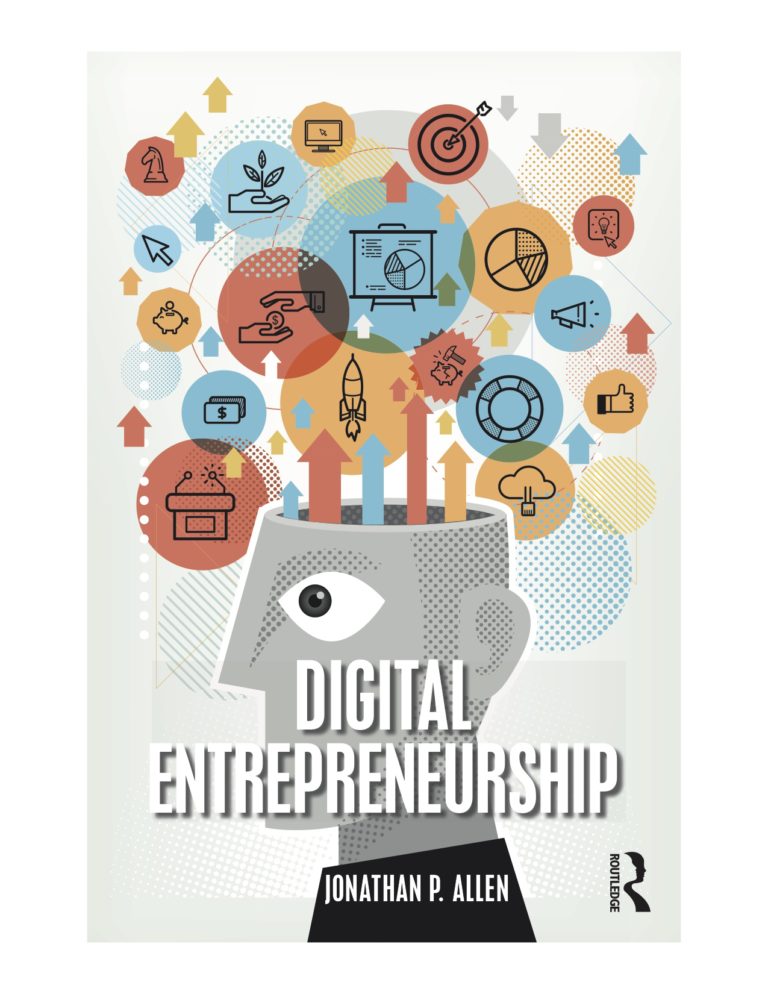 Supplemental materials for the book:

Digital Entrepreneurship,1st Edition
by Jonathan P. Allen

Published by Routledge, 2019.

Routledge website

Book website with additional materials and ideas